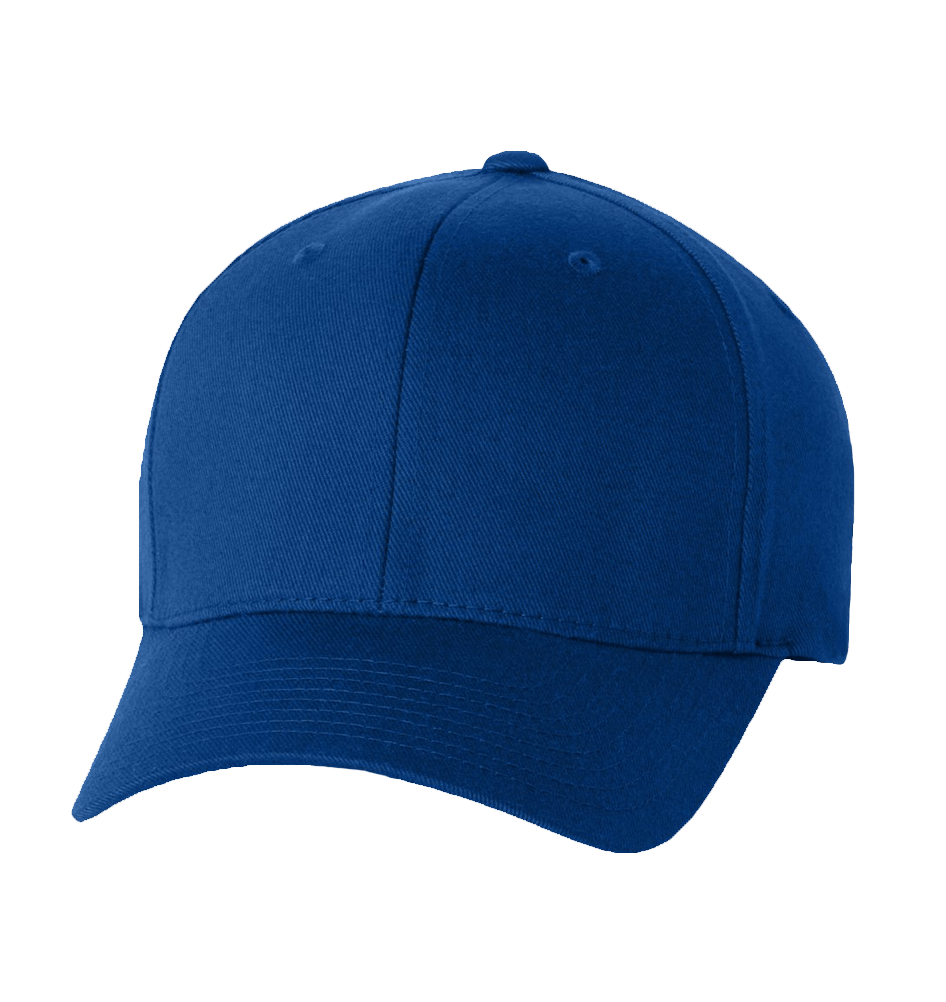 $
99
12
Blue Cap
Universal size for adult, Casual Hat, Baseball Cap
OFF
-20%
www.shopnadeeto.com
[Speaker Notes: <a href="https://www.freepngimg.com/png/1144-baseball-cap-png-image">Baseball Cap Png Image FreePNGImg.com</a>]
$
99
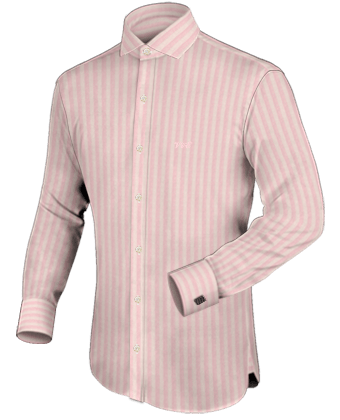 14
Long Sleeve
American-style men long sleeved body 
type Formal
OFF
-20%
www.shopnadeeto.com
[Speaker Notes: <a href="https://www.freepngimg.com/png/2115-dress-shirt-png-image">Dress Shirt Png Image FreePNGImg.com</a>]
$
99
39
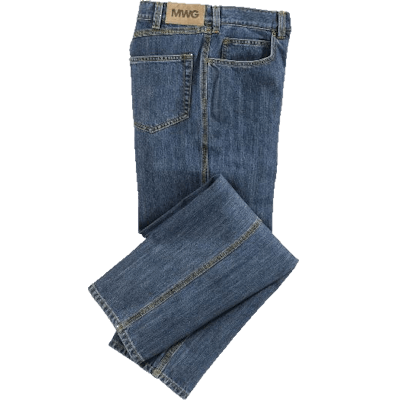 Blue Jeans
Modern vintage elements and whiskering characterize the relaxed look of these Clockhouse jeans
OFF
-20%
www.shopnadeeto.com
[Speaker Notes: <a href="https://www.freepngimg.com/png/6777-jeans-png-image">Jeans Png Image FreePNGImg.com</a>]